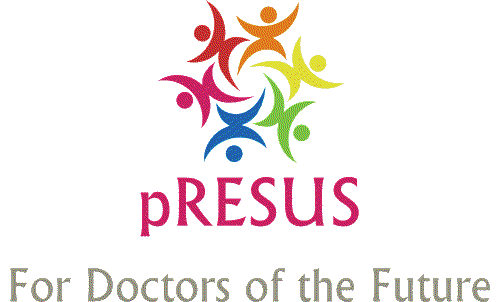 paediatric Rapid Evaluation and ReSuscitation of the Unwell Simulated Patient
Dr F Hignett, September 2017
www.presus.weebly.com – for all slides & handouts
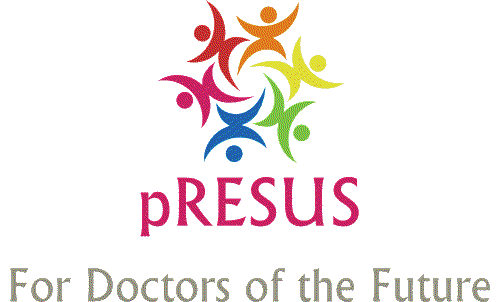 Objectives
To help you throughout your medical student training & on day 1 as an F1, by developing a robust system for assessing an unwell child

Gain experience of assessing, diagnosing and treating acute paediatric conditions through simulation
Recognise when you need to call for help and how to do it
Revise and practice basic life support
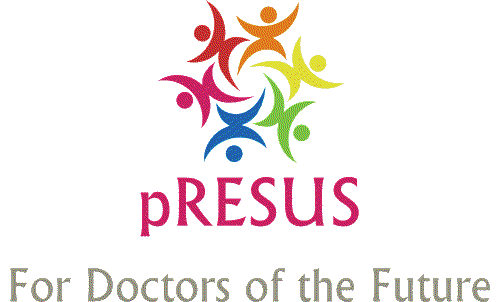 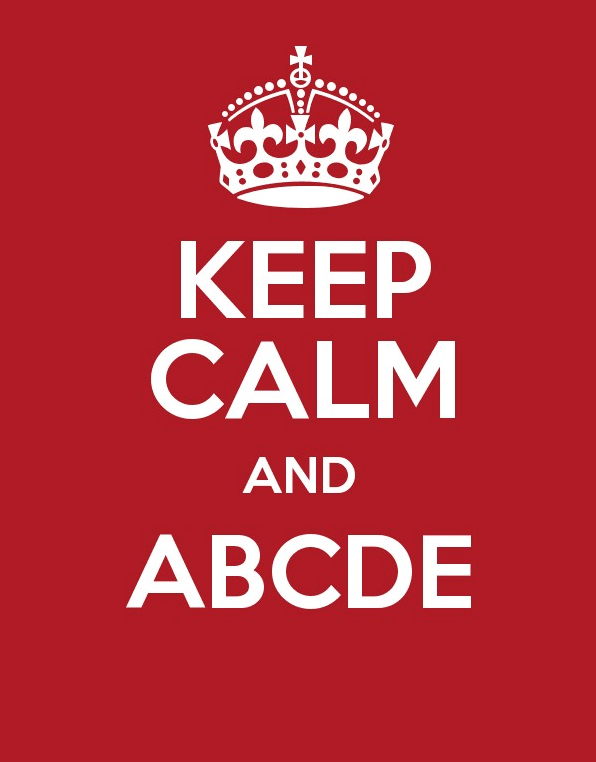 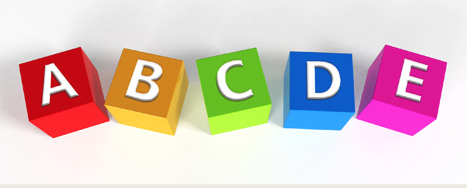 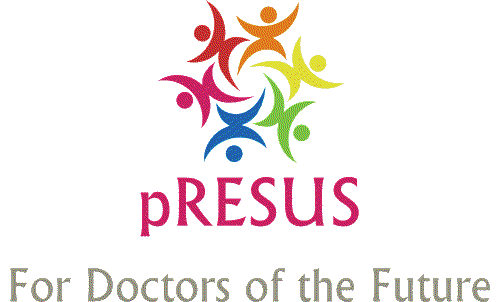 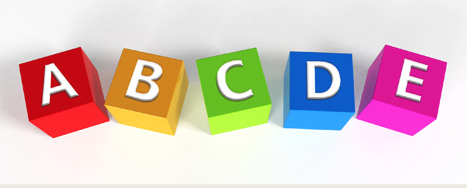 The 				 		 Approach
A - Airway
B - Breathing
C - Circulation
D - Disability
E - Exposure
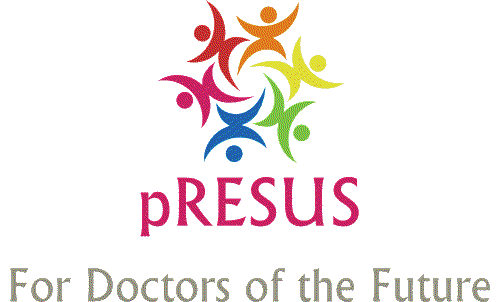 A - Airway
Patent/At Risk/Compromised
Observation:
Examination:
Talking
Snoring
Stridor
Choking
Vomiting
Foreign body
Vomit
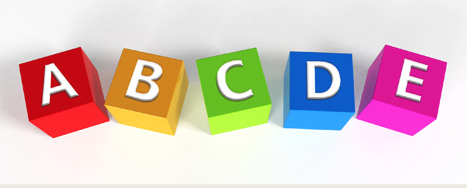 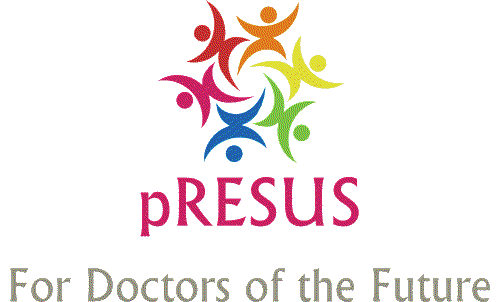 B - Breathing
Observation:
Examination:
Respiratory rate
Colour
Expansion
Work of breathing
Recession
Nasal flaring
Head bobbing
Saturations
Central trachea
Auscultation
Air entry, crackles, wheeze
Percussion
Dull, resonant
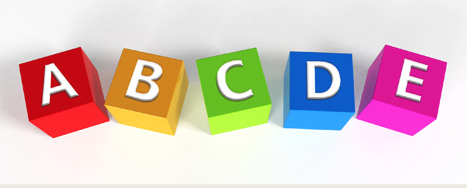 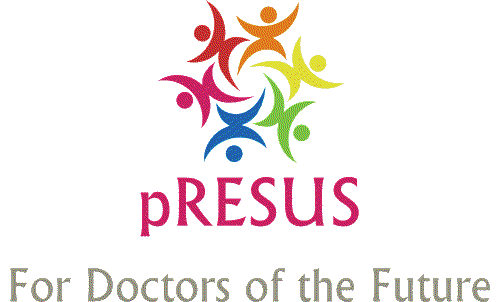 Assessment		www.spottingthesickchild.com
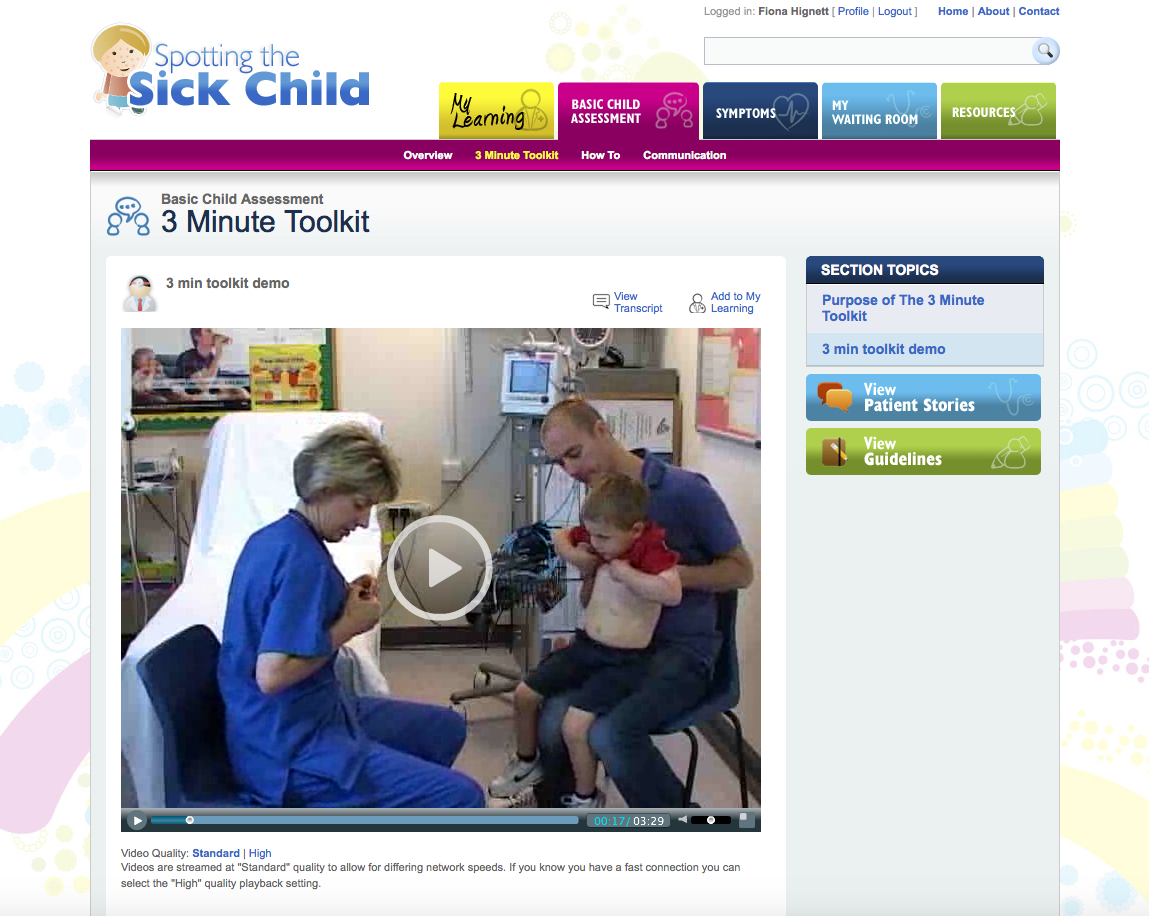 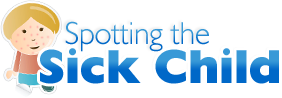 [Speaker Notes: Link here and log into spotting the sick child and watch the ‘breathing difficulty video’]
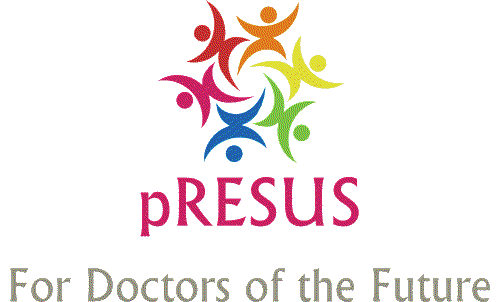 C - Circulation
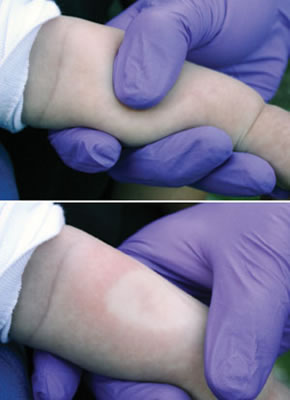 Observation:
Examination:
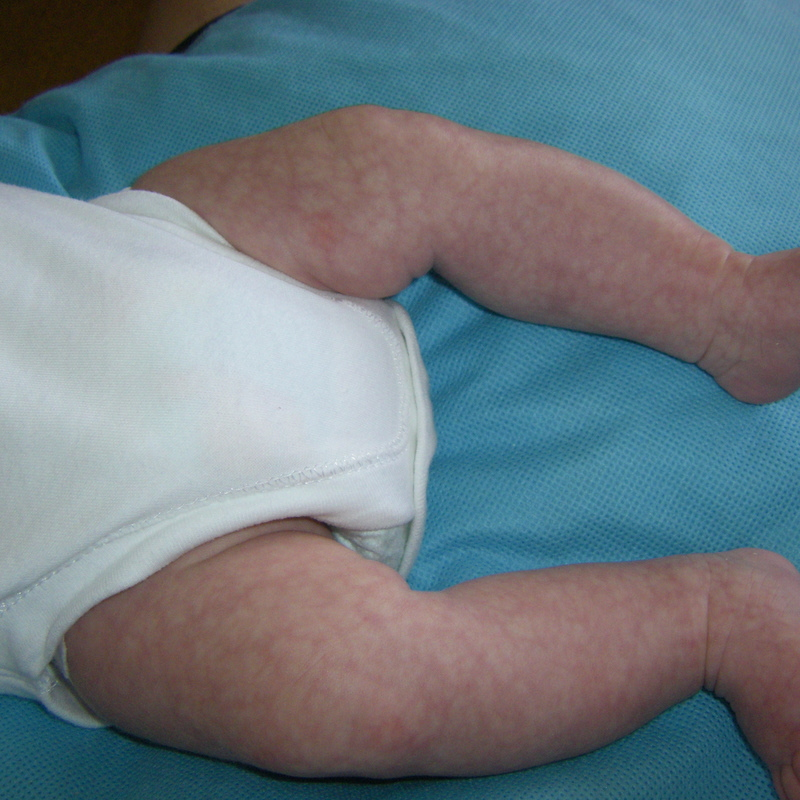 Colour
HR
?Sweaty
Urine Output
Pulse
Rate, rhythm, character
CRT
BP
Peripheral temperature
JVP/Peripheral Oedema
Auscultation
Check for hepatomegaly
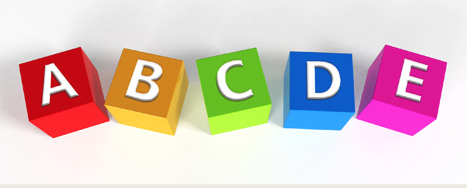 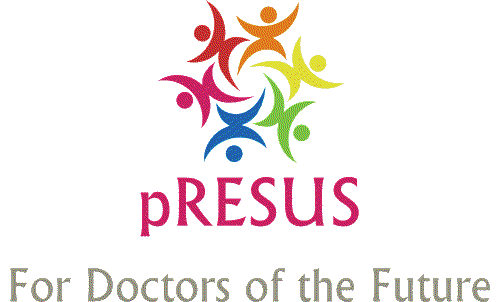 D - Disability
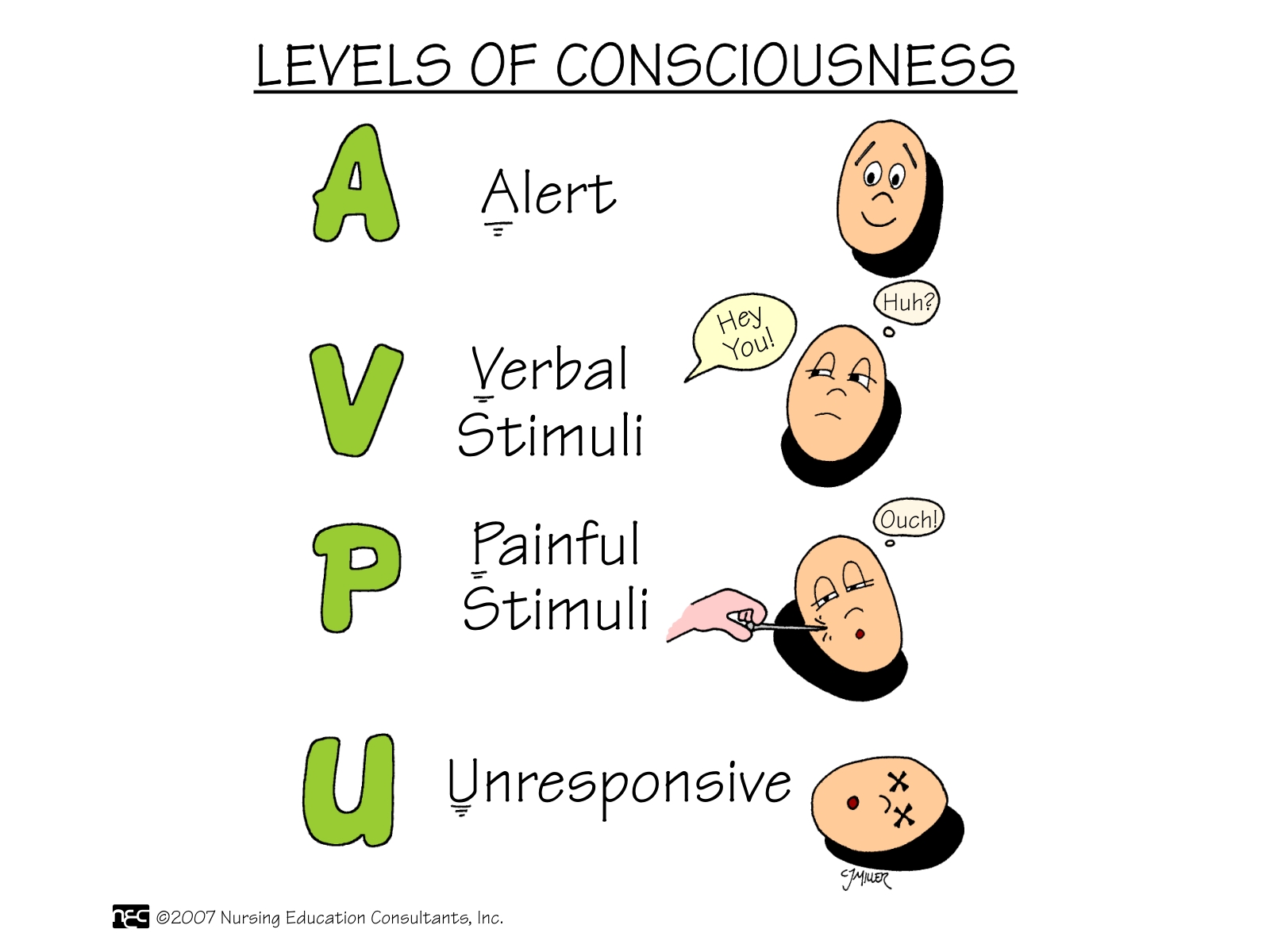 Observation:
Examination:
AVPU
GCS
Eyes
Voice
Motor
Pupils
Temperature
BLOOD SUGAR
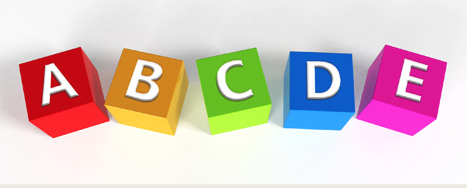 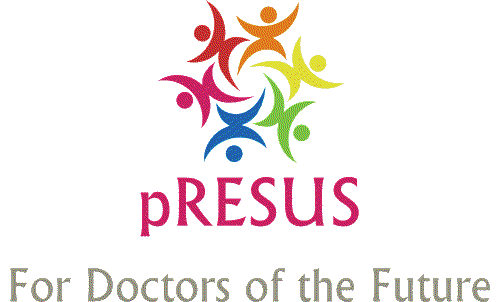 E - Exposure
Observation:
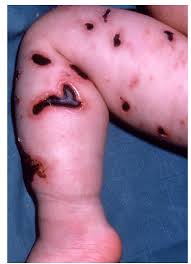 Examination:
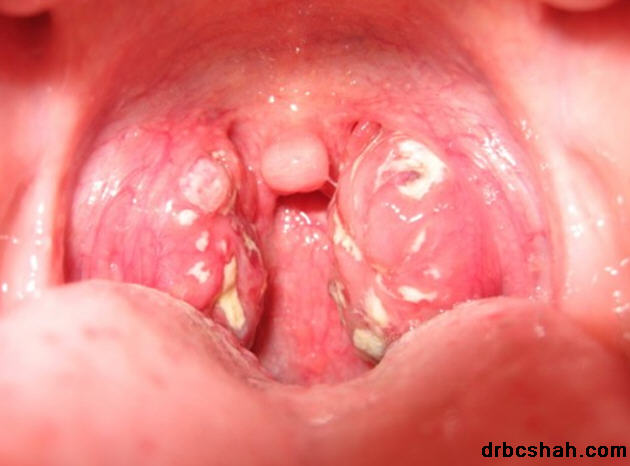 LOOK!!
Top to toe
Front to back
Drug chart
Obs chart
Notes
Abdo/GI
ENT
Any other relevant system
Remember to LISTEN to the parents
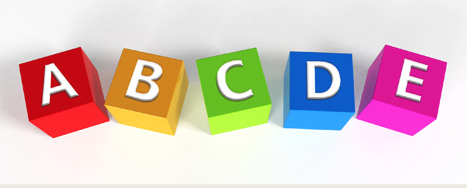 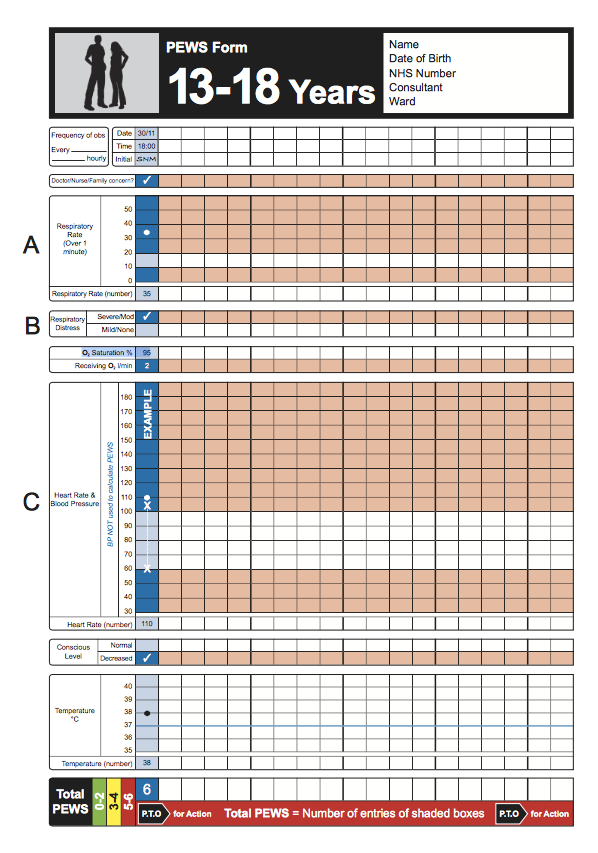 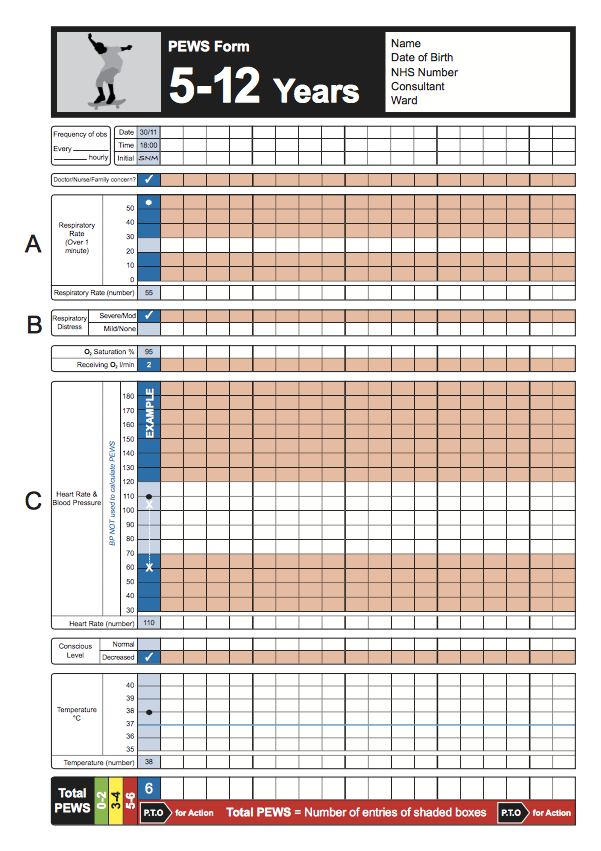 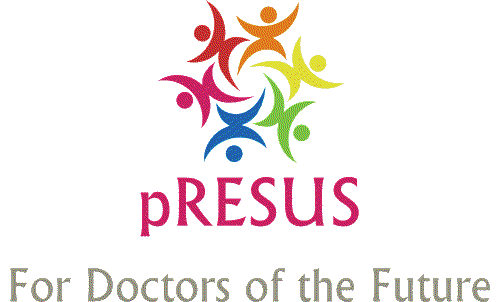 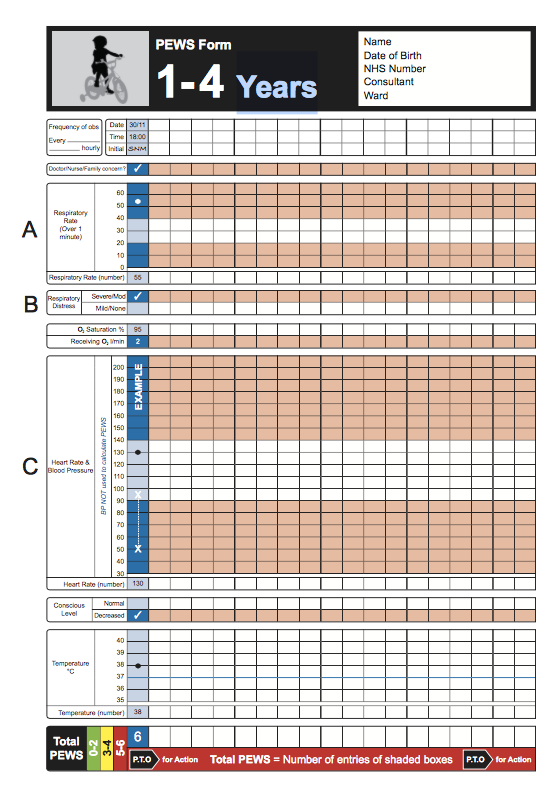 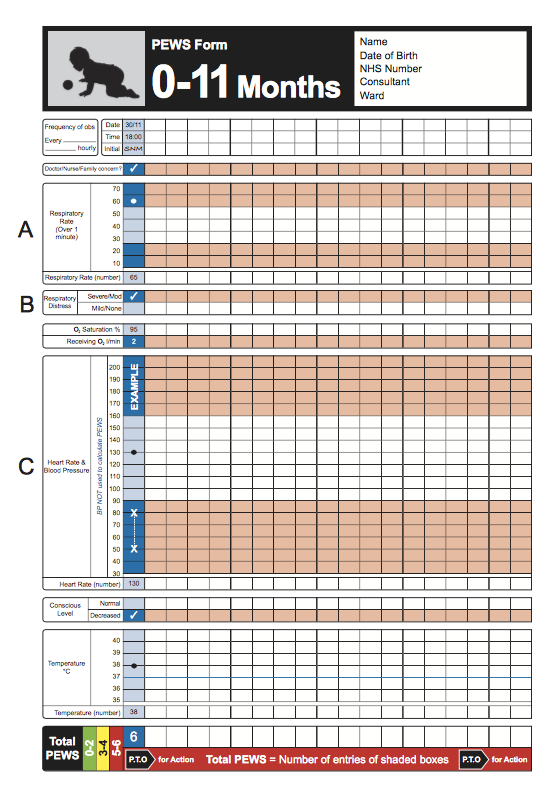 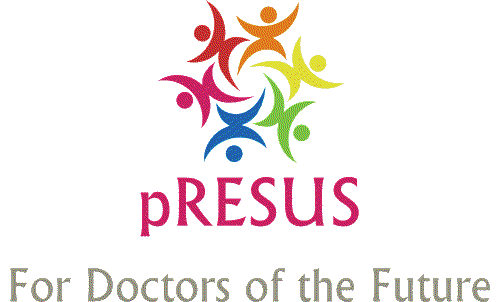 Observations
Taken from APLS Manual
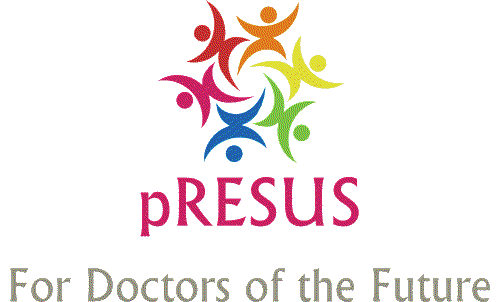 ASSESS
TREAT
REASSESS
NEED HELP?!
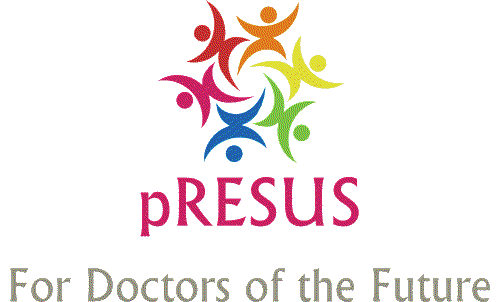 Possible Intervention / Treatment
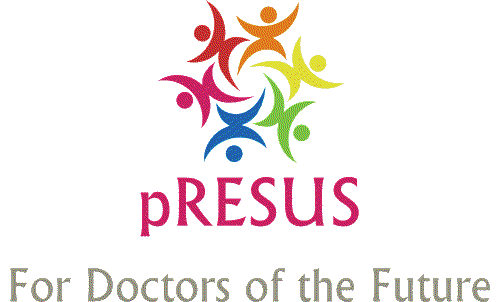 WET FLAG – Resuscitation Calculations
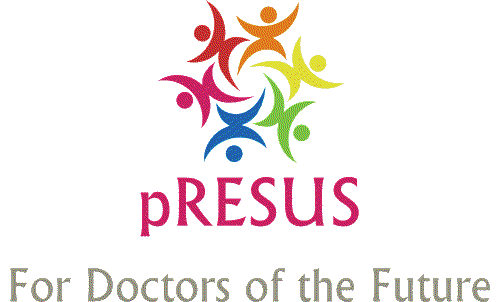 SORT	www.sort.nhs.uk
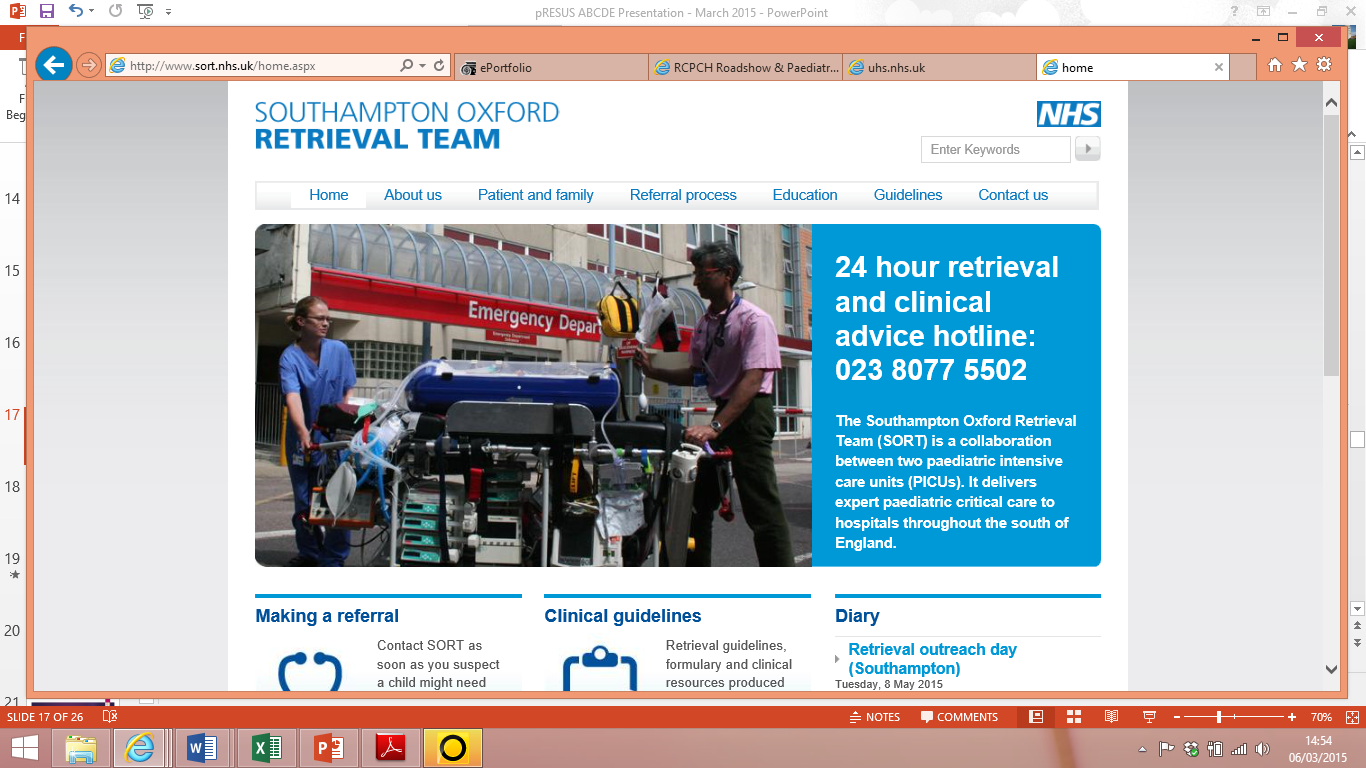 Advice & Support
Drug Calculator
Guidelines
[Speaker Notes: Click link and show them guidelines & drug calculator]
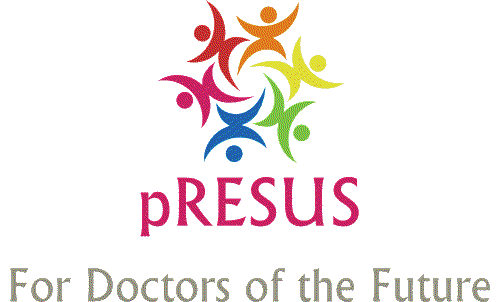 ASSESS
TREAT
REASSESS
NEED HELP?!
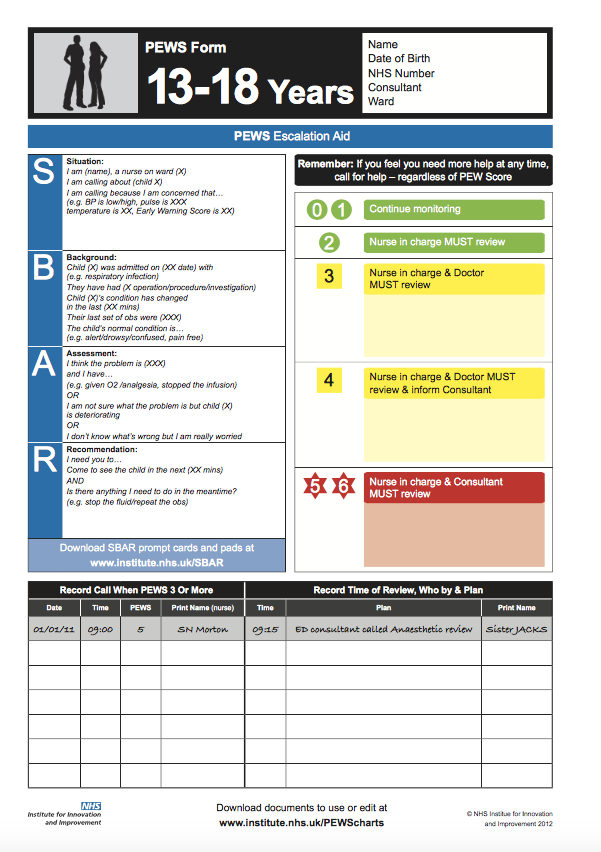 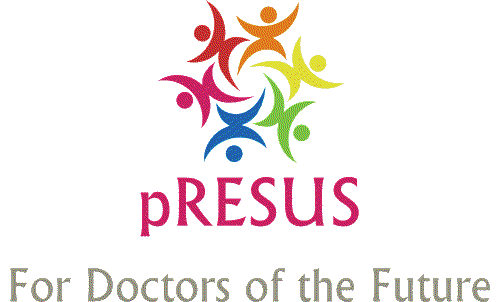 Calling For Help
In SGH:
To Bleep: 1010 or 15-bleep-Ext
Paediatric SHO: Bleep 2212
Paediatric Reg Bleep 2201
Paediatric Cons: Through Switch
Outreach Nurses: Bleep 1442
Paediatric Arrest: DIAL 2222

SBAR
Situation
Background
Assessment/Action
Reccomendation/Result
[Speaker Notes: Need to change this slide dependent on your trust!]
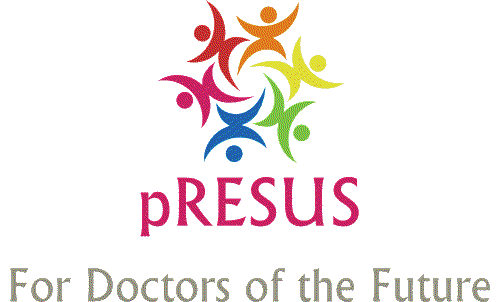 KEY TAKE HOME MESSAGES…
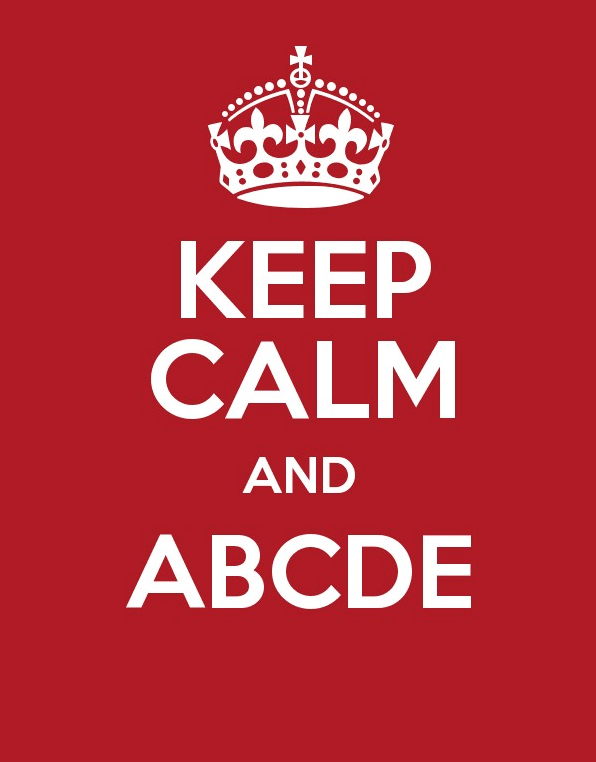 WHEN IN DOUBT CALL FOR HELP!!
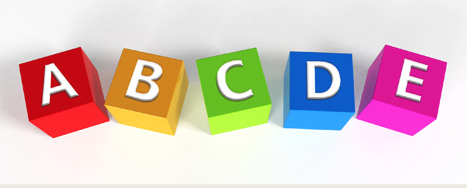 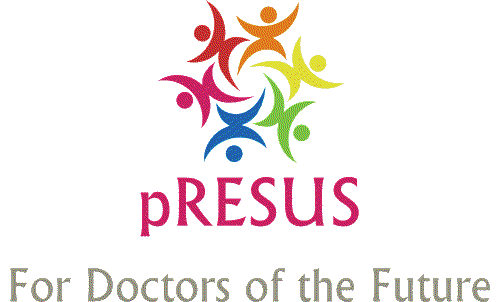 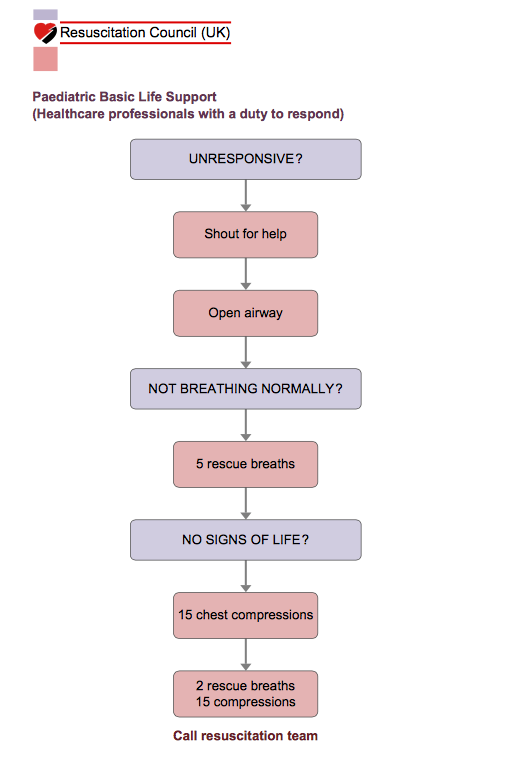 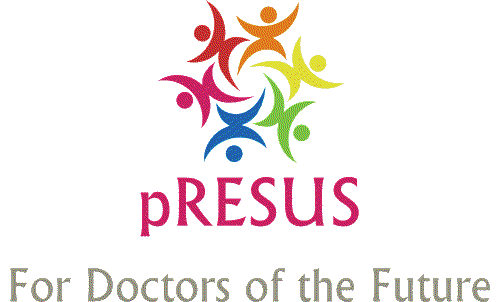 BLS
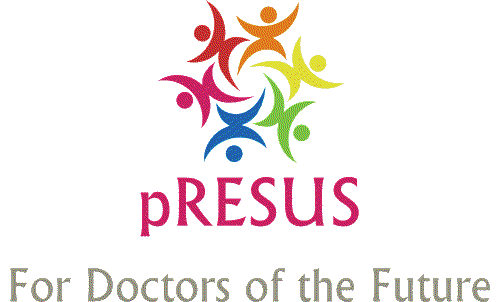 Meet the Chokeables: https://youtu.be/fpOxPAMWQX8
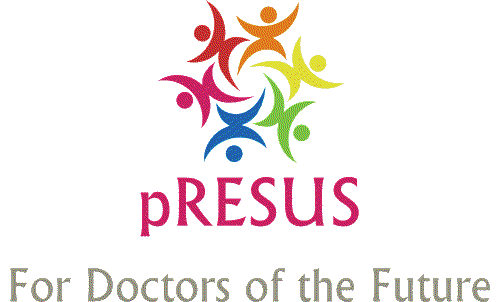 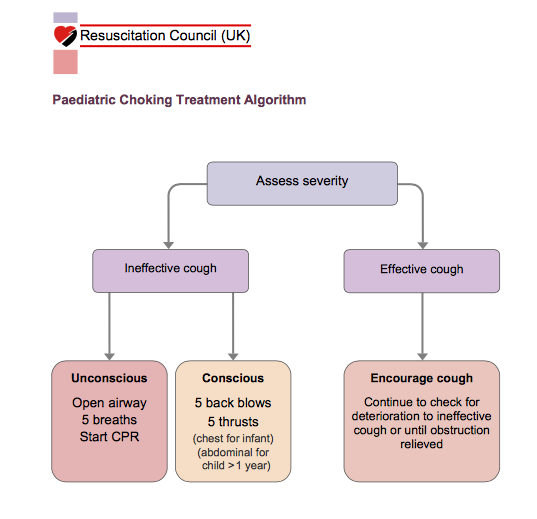 Choking
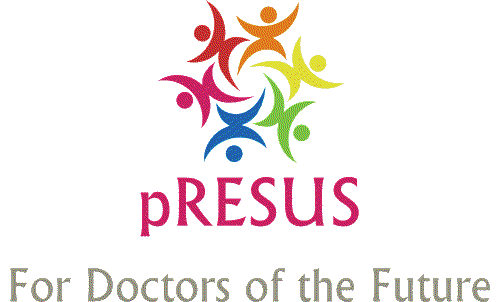 KEY TAKE HOME MESSAGES…
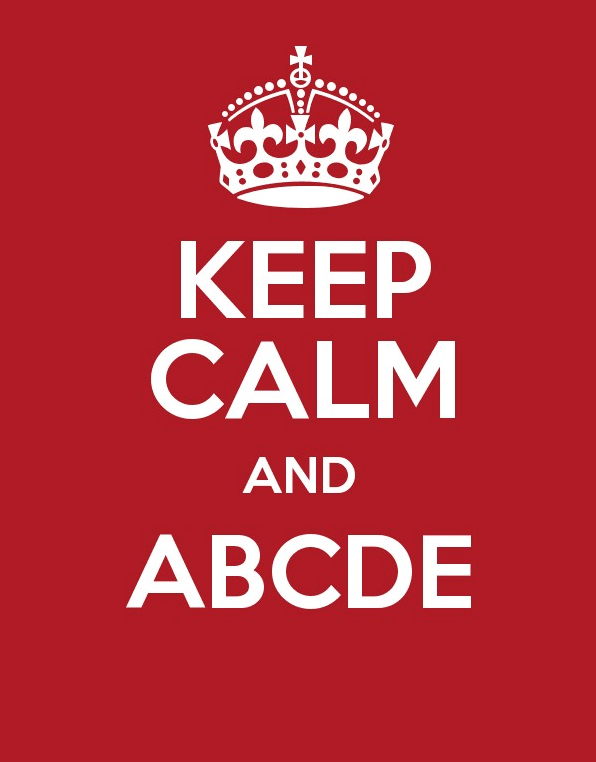 WHEN IN DOUBT CALL FOR HELP!!
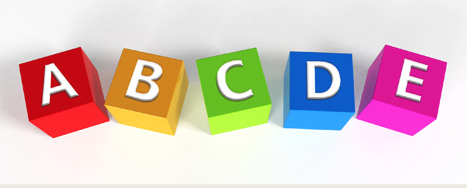 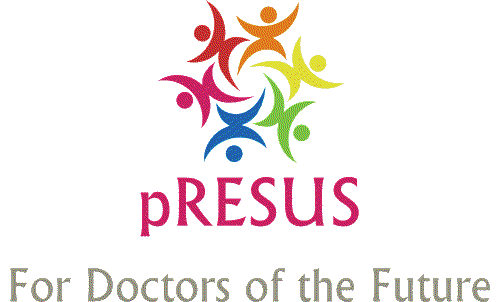 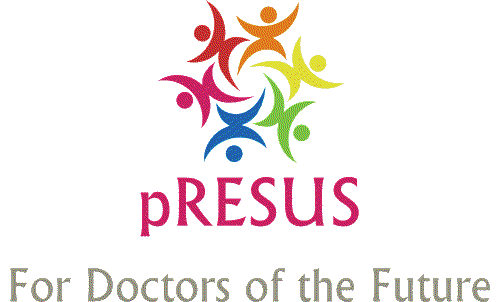 Helpful Resources
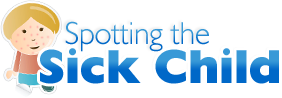 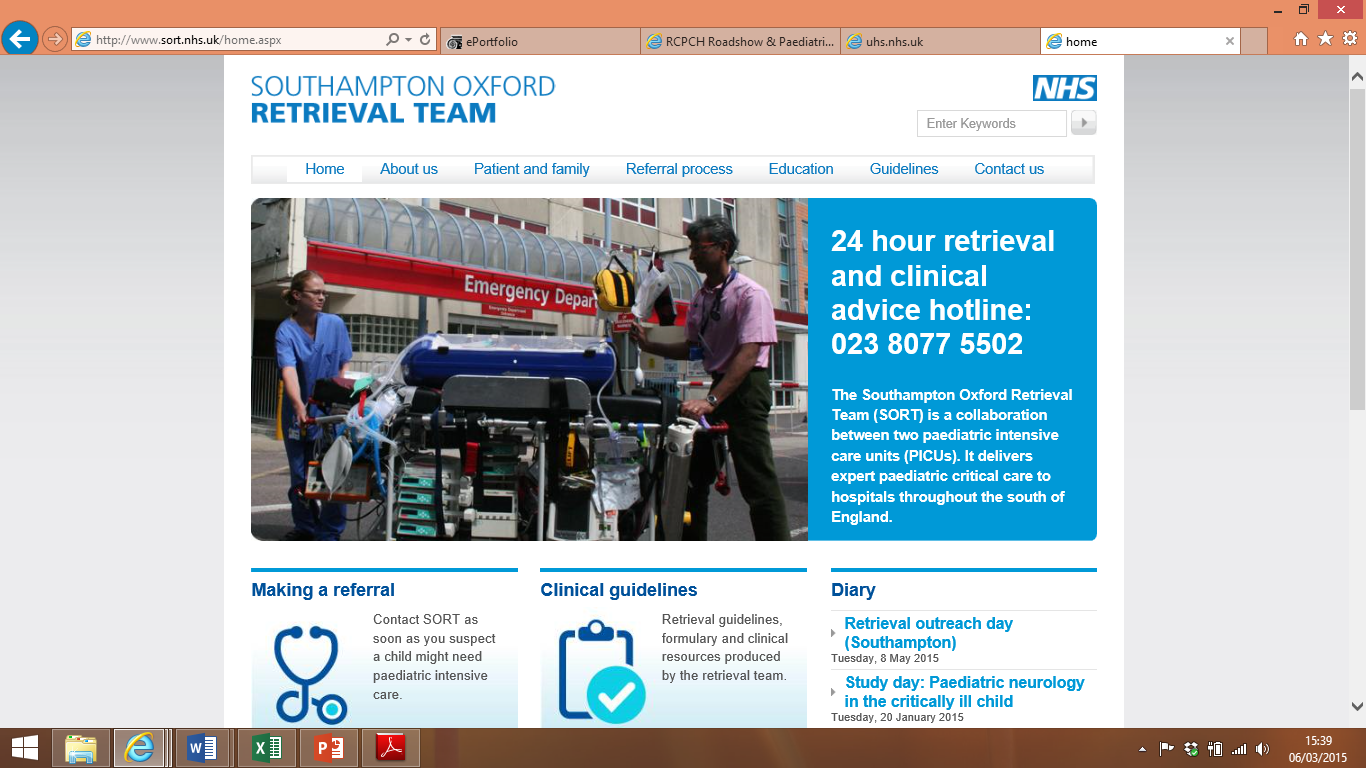 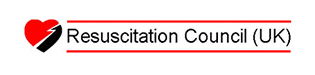 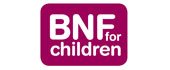 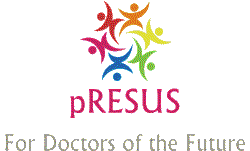